Контрольно- оценочная деятельность на учебном занятии
Семинар-практикум
Заседание ШМУ истории
Цель: 
Освоение эффективных методов и форм контроля учебных достижений учащихся, способствующих ликвидации пробелов в знаниях школьников и повышению качества образования
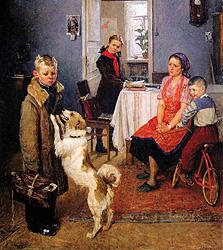 "Я пришел к ужасному выводу, что я как учитель являюсь главной фигурой в классе. Своим личным поведением я формирую климат в наших отношениях. Всё зависит от моего повседневного настроения. Я, учитель, обладаю громадной властью над детьми, я могу сделать жизнь каждого из них несчастной или, наоборот, радостной. Я могу быть орудием пытки или источником вдохновения".
ОБЪЕКТИВНАЯ
СПРАВЕДЛИВАЯ
УЧЕНИК
РОДИТЕЛИ
УЧИТЕЛЬ
В оценке
зачастую мало педагогики, 
а много власти.
Е.Ильин
Нормативно-правовое обеспечение организации контрольно-оценочной деятельности
2002 год
Десятибалльная шкала
 оценки результатов
 учебной деятельности учащихся
 по  предметам
18 век              и               21 век
НУ – не знал урока;
НЧУ – не знал части урока;
ЗУНТ – знал урок не твердо;
ВИ – все исполнено;
ВИЗ – все исполнил с избытком.
1-2  – низкий уровень;
3-4  – удовлетворительный;
5-6  – средний;
7-8 – достаточный;
9-10  – высокий.
2009 год
Нормы
 оценки результатов
 учебной деятельности учащихся
 по учебным  предметам
5 уровней усвоения учебного материала
Низкий – действия на узнавание
Удовлетворительный –действия по воспроизведению на уровне памяти
Средний - действия по воспроизведению на уровне понимания
Достаточный – действия по применению знаний в знакомой ситуации
Высокий - действия по применению знаний в незнакомой ситуации
2011 годКодекс РБ «Об образовании»
Ст.93 «Аттестация обучающихся»
Гл.25 «Аттестация учащихся при освоении содержания образовательных программ общего среднего образования»
Ст.164 «Текущая и промежуточная аттестация учащихся при освоении содержания образовательных программ общего среднего образования»
Ст.165 «Итоговая аттестация учащихся при учащихся при освоении содержания образовательных программ общего среднего образования
Постановление МО РБ №38 
от 20.06.2011 года
«Правила аттестации учащихся  при освоении содержания образовательных программ общего среднего образования»
формы оценки:
- «малые формы оценки»: 
мимика, жесты, 
модуляции голоса, 
обращения к ученику, в кратких одобрениях, 
критических замечаниях учителя; 
 
— краткие замечания, 
в которых учитель высказывает  свои  суждения 
по поводу успеваемости и дисциплины данного ученика; 
 
— отметки,
 с помощью которых по десятибалльной системе оцениваются
 успеваемость и определенные аспекты поведения; 
 
— общие характеристики,  
 
—оценочные высказывания учителя
СМЫСЛ
в указании на наиболее типичные ошибки в учебной работе ученика 

в стимулировании интереса к учению, открытии перспектив перед ним 

в обеспечении согласия учащегося с выставляемой ему отметкой.
Оценки и отметки могут существенно способствовать делу повышения успеваемости, но не совершают  «чудес»
Оценки и отметки – важное средство воспитания
Оценки и отметки – важный метод стимулирования активности учащихся
Выставление отметок способствует развитию ученика, если:
Он понял, что от него требуют
Он не сомневается в справедливости  спрашиваемых знаний и необходимости требуемых умений
Он убежден, что может постигнуть требуемое, что полученная отметка зависит только от него самого и степени его усердия
Контроль
процедура проверки и оценки учебных достижений учащихся
ЧТО НУЖНО ЗНАТЬ О КОНТРОЛЕ
Вид контроля
Цель
Сроки проведения
Как провести?
Что должно проверяться?
Виды  контроля
поурочный
текущий
промежуточный
тематический
итоговый
Цель контроля
- определение  качества усвоения учащимися учебного материала – уровня овладения знаниями, умениями и навыками предусмотренных программой
 - обнаружение достижений и успехов учащихся
- указание путей совершенствования, углубления знаний, умений  
- создание условий для   включения школьников в активную   деятельность
- обучение школьников приемам взаимоконтроля и самоконтроля,  формированием потребности в самоконтроле и взаимоконтроле
 - воспитание у учащихся таких качеств личности, как ответственность за выполненную работу, проявление инициативы.
контроль
1. Уровень учебных достижений   учащихся   по отдельным элементам темы:

распознавание, 

воспроизведение учебного материала, 

владение и оперирование им в знакомой и незнакомой ситуациях
Что оценивать?
Поурочный контроль
полноту
осознанность  
системность
прочность  
мобильность  знаний 
степень  познавательной самостоятельности 
   учащихся в выполнении учебных задач
Что оценивать?
Поурочный контроль
процесс учебной деятельности учащихся 
познавательные и общеучебные умения 
использование рациональных способов выполнения заданий 
проявление интереса к учению
стремление к достижению поставленной цели 
предыдущие достижения
Что оценивать?
Поурочный контроль
учебные достижения
учащихся   в
логической системе,
соответствующей
структуре учебной
темы
Что оценивать?
тематический контроль
Формы контроля
Практическая
Устная
Письменная
Методы   контроля
Методы  контроля
Фронтальный опрос
Тематический контроль
Индивидуальный опрос
Самостоятельные работы
Групповой  опрос
Лабораторные работы
тесты
сочинения
Практические работы
рефераты
диктанты
Дидактические требования к организации оценки знаний:
Целенаправленность контроля
Систематичность контроля
Всесторонность контроля
Индивидуальность контроля
Объективность контроля
Основные методы контроля знаний учащихся:
Устный опрос (фронтальный и индивидуальный)
Следует чаще предлагать вопросы, требующие объяснения, до­казательства, сравнения, предлагать нетрафаретные задания, особенно задания, требующие применения знаний и умений к решению жизненных задач
Позволяет реализовать принцип индивидуального подхода
Основные методы контроля знаний учащихся:
Письменные работы
Позволяют одновременно проверить у большого числа учеников
Позволяют делать выводы о качестве знаний и их развитии
Недостаток: не всегда отражают объективную картину
«Знание только тогда знание, когда оно приобретено усилиями своей мысли, а не памятью». 
(Л.Н.Толстой
.
Исторический «Снежный ком»  

 «Историческая азбука»:  

 «Отгадай героя»

   «Острова»

«Турнир»

«Аукцион имён»

 «Исторический футбол»

«Имя, дата, событие»
Функции контроля
использование разнообразных форм, 
методов и средств контроля результатов обучения, которые содействуют продвижению учащихся к достижению более высоких уровней усвоения учебного материала;
Объективное определение уровня усвоения учебного материала в процессе контроля и аттестации учащихся
анализ 
оперативное регулирование 
коррекция
   образовательного процесса и учебной деятельности;
установление:
динамики достижений учащихся в усвоении знаний, 
 характера познавательной деятельности,
 развития индивидуальных качеств   личности на всех этапах учебной деятельности;
дифференцированный подход к осуществлению проверки и оценки результатов учебной деятельности учащихся , учёт их индивидуальных возможностей и потребностей. Предполагает, что способствует достижению определенного уровня образования в соответствии с образовательными стандартами и социальным заказом общества и государства.
Влияет ли  стиль работы 
учителя на оценочную деятельность ?
Среди признаков, характеризующих работу учителей, которые добились наибольших успехов в обучении, можно выделить следующие: предъявлялись высокие требования, выполнение которых последовательно контролировалось и оценивалось; умело использовались оценки и отметки в целях развития личности учащихся.
ТИПИЧНЫЕ ОШИБКИ
Великодушие, снисходительность
Перенос симпатии или антипатии с ученика на отметку
Оценка по настроению 
Отсутствие твердых критериев 
Центральная тенденция ( не ставить 1,2,10) 
Неустойчивость системы
Близость оценки к той, которую ставят коллеги 
Перенос оценки за поведение на оценку по учебному предмету
Завышение и занижение отметок
Проверка знаний должна вестись в соответствии с программой.
Учитель  заблаговременно планирует, знания и умения каких учащихся будут проверены, определяет методы и формы проверки.
 Проверку знаний необходимо проводить постоянно, по всем темам программы,  охватывая при этом значительное число учащихся или весь класс в целом.
Учитель обязан объявлять оценку отвечающему и всему классу.
Оценка обязательно комментируется.    
Учитель обязан заранее объяснять критерии оценок.
Выставление отметок в дневник - обязанность учителя.
Недопустимо снижение оценки  и   выставление   неудовлетворительной  оценки с целью наказания . 
Необходимо обучать школьников приемам взаимоконтроля и самоконтроля.
Проверяйте регулярно рабочие тетради.
Прогнозируйте свою контрольно-оценочную деятельность на уроке.    
Не забывайте о стиму­лирующей функции 10-балльной системы.
 Продумывайте формы опроса заранее.
Важно   поурочное оценивание! 
Ваши ученики "выиграют", если контрольная работа по теме будет составлена Вами к первому уроку по теме.
Ожидание опроса и сам опрос - ситуация повышенной тревожности для учеников. Не усугубляйте её необдуманными замечаниями, неуместными шутками.
Чётко поставьте вопрос, сформулируйте задание. Ребятам что-то может быть непо­нятным в Ваших заданиях, прокомментируйте их. Недопустимо это только во время контрольных работ.
Учите ребят быть воспитанными слушателями, признавать право человека на ошиб­ку. Отвечающий ждёт от Вас понимания и поддержки.
Ребятам нужно время на обдумывание дополнительных вопросов. Последние могут даже привести отвечающих в замешательство.
Деятельность учащихся, не занятых при опросе, должна быть продумана (запись в тетрадь кратких выводов по заготовленным шаблонам, решение опережающего зада­ния и т.п.), иначе это потерянное время для класса.
П А М Я Т К Апо стимулирующему оцениванию знаний учащихся
     Нельзя выставлять отрицательную оценку:      1. По всем предметам всю первую четверть в 5-ых классах.      2. Всю первую четверть во всех классах в начале изучения нового предмета.      3. Всю первую четверть учащимся класса, в котором впервые начал работать учитель.      4. В первые две недели месяца начала учебного года во всех классах по всем предметам.      5. На первых двух уроках после каникул во всех классах по всем предметам.      6. В первый день после выходных и праздников во всех классах и по всем предметам.      7. На следующий урок после отсутствия учащегося в классе.      8. Во время кратковременной замены основного учителя другим учителем.      9. Если у учащегося стоит "незакрытая" неудовлетворительная оценка по данному предмету.      10. При организации, проведении и проверке самостоятельных работ во всех классах и по всем предметам.
Функции учителя нового типа : 
      1. Создание условий для включения в самостоятельную познавательную деятельность учащихся; 
      2. Стимулирование действий обучающихся для достижения поставленной цели, обеспечение эмоциональной поддержки детей в ходе работы, создания ситуации успеха для каждого ребенка, поддержание общего позитивного эмоционального фона; 
      3. Проведение вместе с детьми экспертизы полученного результата.
Учеба становится интересной, 
прежде всего тогда, когда ребенок выражает себя в интеллектуальной работе, 
видит результаты своего творчества, своих усилий.

В.Сухомлинский
Успехов в совершенствовании
 профессиональной деятельности